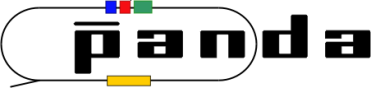 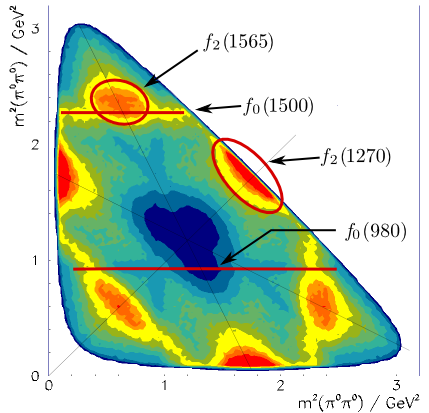 Physics Analysis Conceptswith PandaRoot (3)
PANDA Computing Week 2017
Nakhon Ratchasima, Thailand, July 3 - 7, 2017
	Klaus GötzenGSI Darmstadt
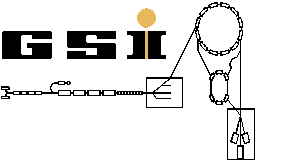 Topics
Effective Analysis - Working with ROOT TTrees
Event Generators:
EvtGen, DPM, FTF, Box Generator
Generation and Simulation
Stand-alone generation (simpleEvtGen, DPMGen, FTFGen)
Fast Simulation (PndFastSim, PndFsm...)
Full Simulation
K. Götzen
PANDA Computing Workshop - Thailand
2
EFFECTIVE ANALYSISROOT TREES
Analysis with ROOT TTree
User analyses commonly use histograms to store results like invariant mass distributions/angles

This has several disadvantages
Can't change to finer binning (detect small scale features)
Can't change scope (extend range to larger ROI)
Can't check impact of related cuts
Can't study correlations between observables
Can't study additional variables not put to histograms

My personal recommendation
Store TTree instead of (or in addition to) histograms
This overcomes all issues above
K. Götzen
PANDA Computing Workshop - Thailand
4
Analysis with ROOT TTree
ROOT's TTree
Imagine as a large table with a row per event/combination
Columns are so-called branches containing the values
Offers simple interactive analysis
Most powerful command-line feature TTree::Draw
> root ntp0_dd.root
root [0]
Attaching file ntp0_dd.root as _file0...
root [1] .ls
TFile**         ntp0_dd.root    chain files
 TFile*         ntp0_dd.root    chain files
  KEY: TTree    ntp0;1  D0->K- pi+
root [2] ntp0->GetEntries()  // get number of events/entries in TTree
(Long64_t) 1710036
root [3] ntp0->Print()       // get information about branches
******************************************************************************
*Tree    :ntp0      : D0->K- pi+                                             *
*Entries :  1710036 : Total =      1006429833 bytes  File  Size =  573205551 *
*        :          : Tree compression factor =   1.76                       *
******************************************************************************
*Br    0 :ev        : ev/I                                                   *
*Entries :  1710036 : Total  Size=    6846211 bytes  File Size  =    1994787 *
*Baskets :       65 : Basket Size=     391168 bytes  Compression=   3.43     *
*............................................................................*
*Br    1 :cand      : cand/I                                                 *
...
K. Götzen
PANDA Computing Workshop - Thailand
5
TTree::Draw Basics
TTree::Draw syntaxt->Draw(expression(s) [,cut,option,nentries,firstentry])
Some examples:
root [0] tree->Draw("v1")              // distribution of variable 'v1' (auto-range histo)
root [1] tree->Draw("v2:v3")           // 'v1' vs. 'v2' -> correlation
root [2] tree->Draw("v1","v1>1")       // 'v1' only for cases when 'v1>1'
root [3] tree->Draw("v1>>h(20,2,5)")   // 'v1' in histogram with 20 bins, range [2..5]
root [4] tree->Draw("sqrt(v1+v2^2)")   // result of formula for each event (auto-range)
root [5] tree->Draw("v2:v3","","col")  // 2D histogram with color map instead scatter plot
root [6] tree->Draw("v3","","",100)    // first 100 entries of v3
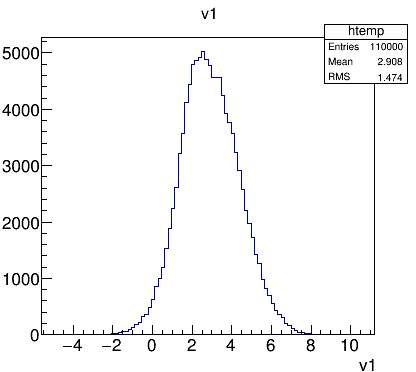 K. Götzen
PANDA Computing Workshop - Thailand
6
TTree::Draw Basics
TTree::Draw syntaxt->Draw(expression(s) [,cut,option,nentries,firstentry])
Some examples:
root [0] tree->Draw("v1")              // distribution of variable 'v1' (auto-range histo)
root [1] tree->Draw("v2:v3")           // 'v1' vs. 'v2' -> correlation
root [2] tree->Draw("v1","v1>1")       // 'v1' only for cases when 'v1>1'
root [3] tree->Draw("v1>>h(20,2,5)")   // 'v1' in histogram with 20 bins, range [2..5]
root [4] tree->Draw("sqrt(v1+v2^2)")   // result of formula for each event (auto-range)
root [5] tree->Draw("v2:v3","","col")  // 2D histogram with color map instead scatter plot
root [6] tree->Draw("v3","","",100)    // first 100 entries of v3
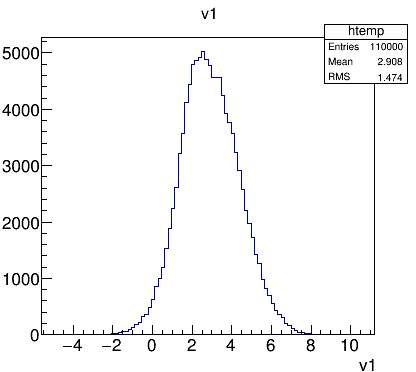 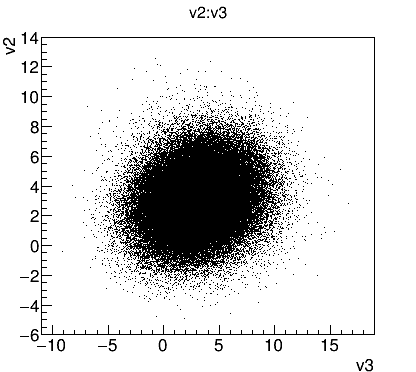 K. Götzen
PANDA Computing Workshop - Thailand
7
TTree::Draw Basics
TTree::Draw syntaxt->Draw(expression(s) [,cut,option,nentries,firstentry])
Some examples:
root [0] tree->Draw("v1")              // distribution of variable 'v1' (auto-range histo)
root [1] tree->Draw("v2:v3")           // 'v1' vs. 'v2' -> correlation
root [2] tree->Draw("v1","v1>1")       // 'v1' only for cases when 'v1>1'
root [3] tree->Draw("v1>>h(20,2,5)")   // 'v1' in histogram with 20 bins, range [2..5]
root [4] tree->Draw("sqrt(v1+v2^2)")   // result of formula for each event (auto-range)
root [5] tree->Draw("v2:v3","","col")  // 2D histogram with color map instead scatter plot
root [6] tree->Draw("v3","","",100)    // first 100 entries of v3
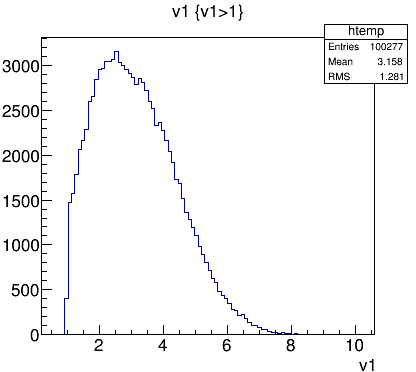 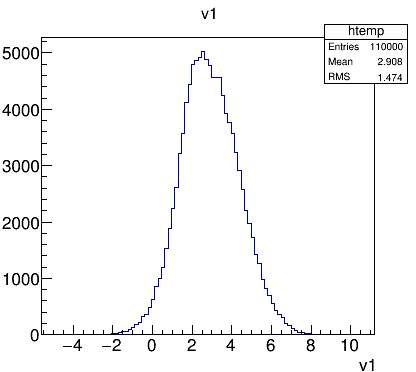 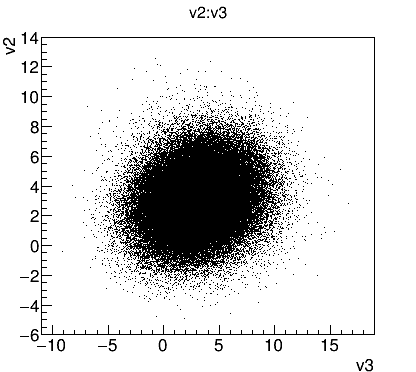 K. Götzen
PANDA Computing Workshop - Thailand
8
TTree::Draw Basics
TTree::Draw syntaxt->Draw(expression(s) [,cut,option,nentries,firstentry])
Some examples:
root [0] tree->Draw("v1")              // distribution of variable 'v1' (auto-range histo)
root [1] tree->Draw("v2:v3")           // 'v1' vs. 'v2' -> correlation
root [2] tree->Draw("v1","v1>1")       // 'v1' only for cases when 'v1>1'
root [3] tree->Draw("v1>>h(20,2,5)")   // 'v1' in histogram with 20 bins, range [2..5]
root [4] tree->Draw("sqrt(v1+v2^2)")   // result of formula for each event (auto-range)
root [5] tree->Draw("v2:v3","","col")  // 2D histogram with color map instead scatter plot
root [6] tree->Draw("v3","","",100)    // first 100 entries of v3
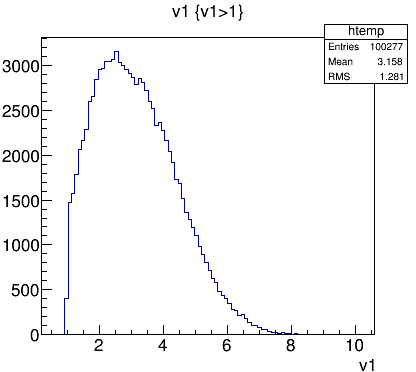 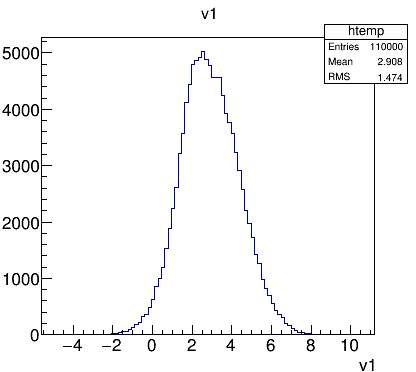 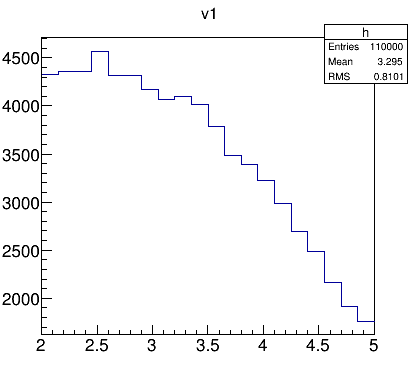 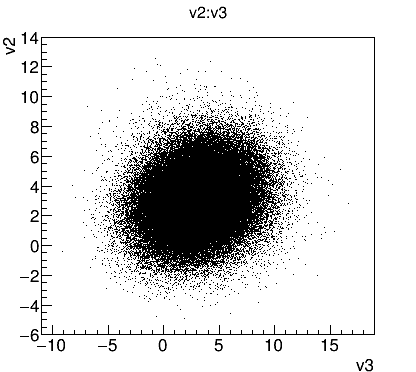 K. Götzen
PANDA Computing Workshop - Thailand
9
TTree::Draw Basics
TTree::Draw syntaxt->Draw(expression(s) [,cut,option,nentries,firstentry])
Some examples:
root [0] tree->Draw("v1")              // distribution of variable 'v1' (auto-range histo)
root [1] tree->Draw("v2:v3")           // 'v1' vs. 'v2' -> correlation
root [2] tree->Draw("v1","v1>1")       // 'v1' only for cases when 'v1>1'
root [3] tree->Draw("v1>>h(20,2,5)")   // 'v1' in histogram with 20 bins, range [2..5]
root [4] tree->Draw("sqrt(v1+v2^2)")   // result of formula for each event (auto-range)
root [5] tree->Draw("v2:v3","","col")  // 2D histogram with color map instead scatter plot
root [6] tree->Draw("v3","","",100)    // first 100 entries of v3
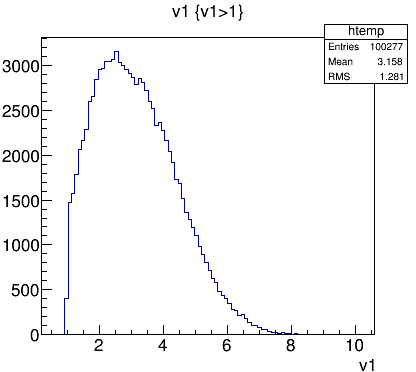 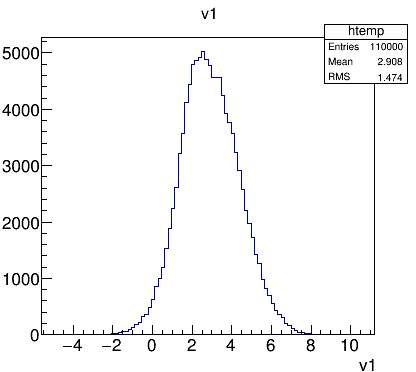 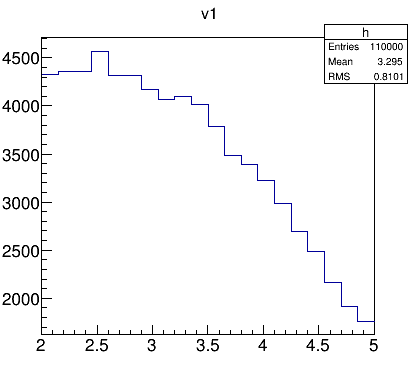 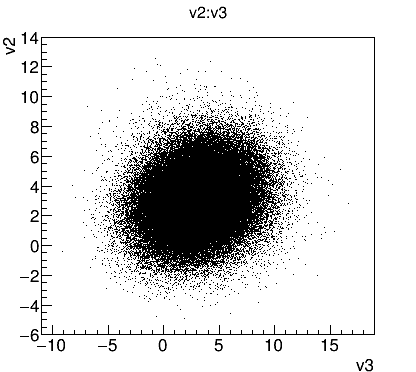 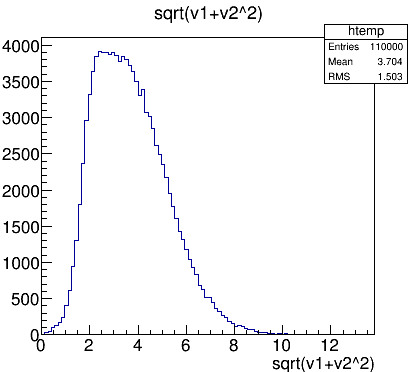 K. Götzen
PANDA Computing Workshop - Thailand
10
TTree::Draw Basics
TTree::Draw syntaxt->Draw(expression(s) [,cut,option,nentries,firstentry])
Some examples:
root [0] tree->Draw("v1")              // distribution of variable 'v1' (auto-range histo)
root [1] tree->Draw("v2:v3")           // 'v1' vs. 'v2' -> correlation
root [2] tree->Draw("v1","v1>1")       // 'v1' only for cases when 'v1>1'
root [3] tree->Draw("v1>>h(20,2,5)")   // 'v1' in histogram with 20 bins, range [2..5]
root [4] tree->Draw("sqrt(v1+v2^2)")   // result of formula for each event (auto-range)
root [5] tree->Draw("v2:v3","","col")  // 2D histogram with color map instead scatter plot
root [6] tree->Draw("v3","","",100)    // first 100 entries of v3
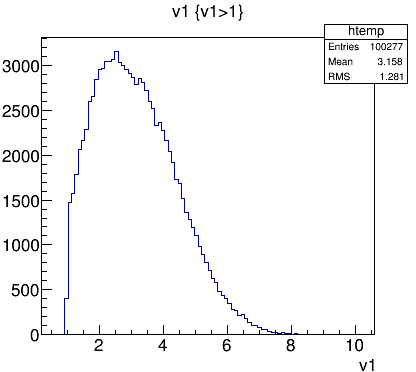 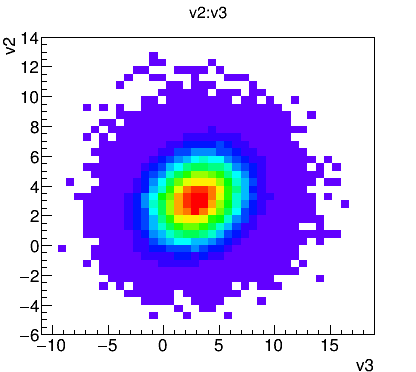 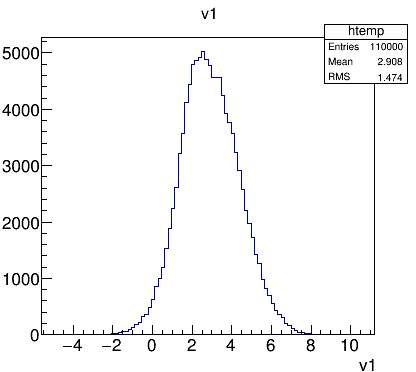 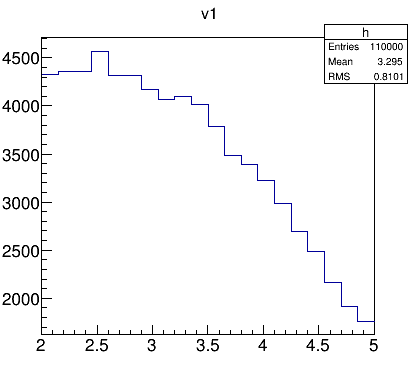 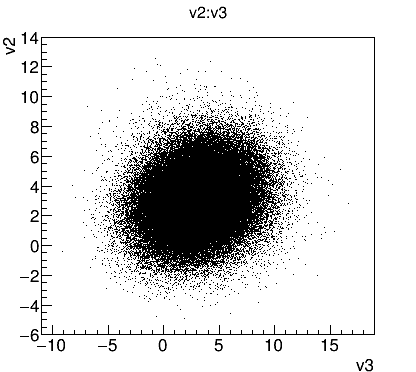 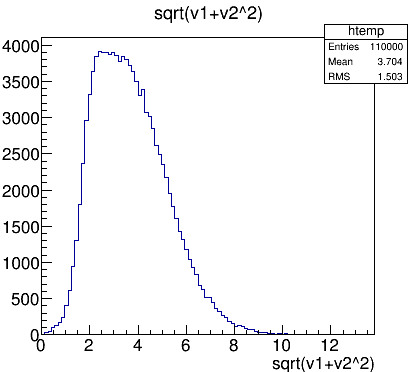 K. Götzen
PANDA Computing Workshop - Thailand
11
TTree::Draw Basics
TTree::Draw syntaxt->Draw(expression(s) [,cut,option,nentries,firstentry])
Some examples:
root [0] tree->Draw("v1")              // distribution of variable 'v1' (auto-range histo)
root [1] tree->Draw("v2:v3")           // 'v1' vs. 'v2' -> correlation
root [2] tree->Draw("v1","v1>1")       // 'v1' only for cases when 'v1>1'
root [3] tree->Draw("v1>>h(20,2,5)")   // 'v1' in histogram with 20 bins, range [2..5]
root [4] tree->Draw("sqrt(v1+v2^2)")   // result of formula for each event (auto-range)
root [5] tree->Draw("v2:v3","","col")  // 2D histogram with color map instead scatter plot
root [6] tree->Draw("v3","","",100)    // first 100 entries of v3
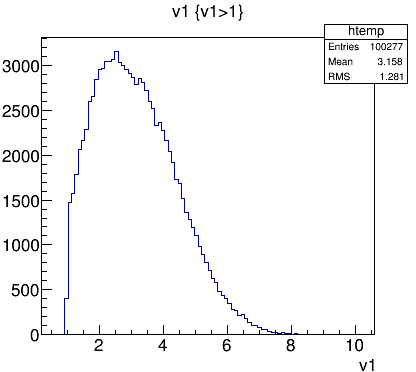 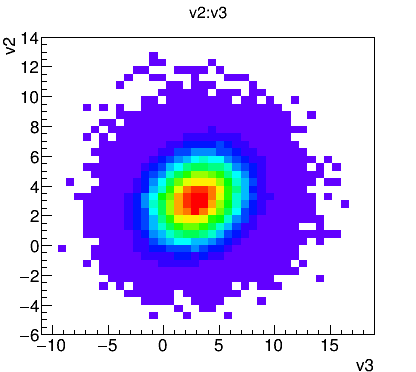 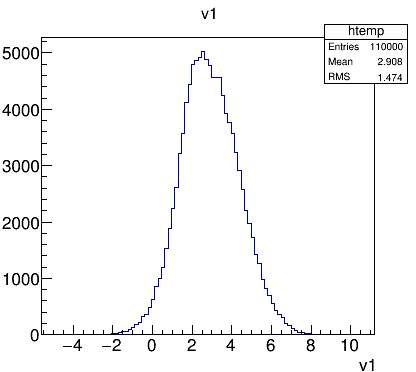 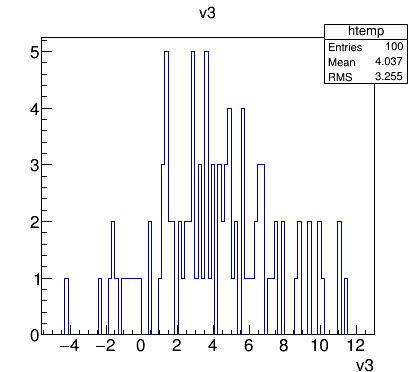 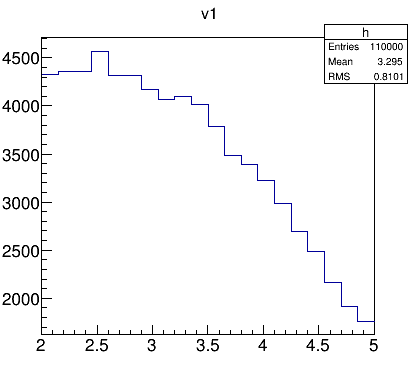 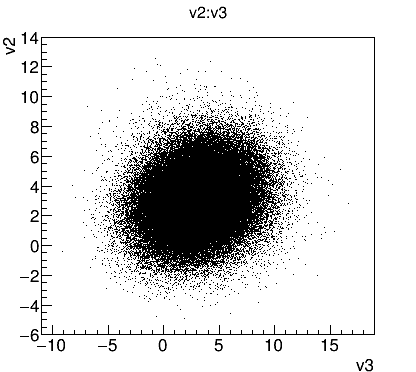 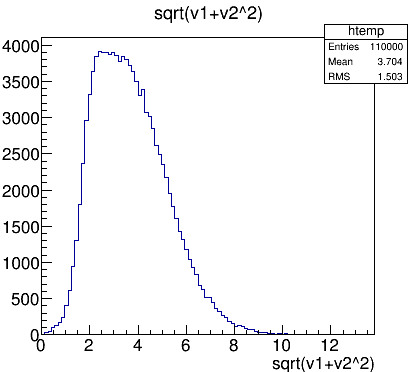 K. Götzen
PANDA Computing Workshop - Thailand
12
TTree::Draw Basics
TTree::Draw syntaxt->Draw(expression(s) [,cut,option,nentries,firstentry])
Some examples:
root [0] tree->Draw("v1")              // distribution of variable 'v1' (auto-range histo)
root [1] tree->Draw("v2:v3")           // 'v1' vs. 'v2' -> correlation
root [2] tree->Draw("v1","v1>1")       // 'v1' only for cases when 'v1>1'
root [3] tree->Draw("v1>>h(20,2,5)")   // 'v1' in histogram with 20 bins, range [2..5]
root [4] tree->Draw("sqrt(v1+v2^2)")   // result of formula for each event (auto-range)
root [5] tree->Draw("v2:v3","","col")  // 2D histogram with color map instead scatter plot
root [6] tree->Draw("v3","","",100)    // first 100 entries of v3
Take a look to 

https://root.cern.ch/root/htmldoc/guides/users-guide/Trees.html#ttreedraw-examples

for annotated examples of TTree::Draw()
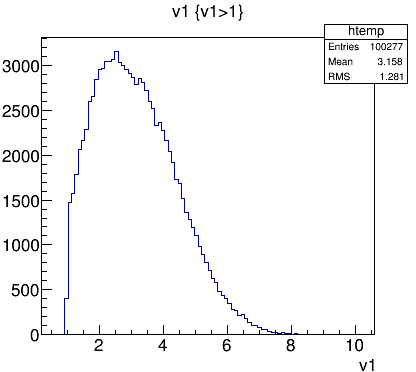 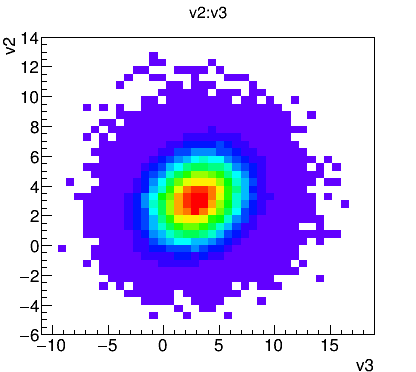 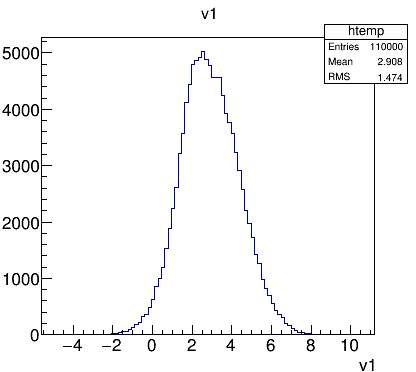 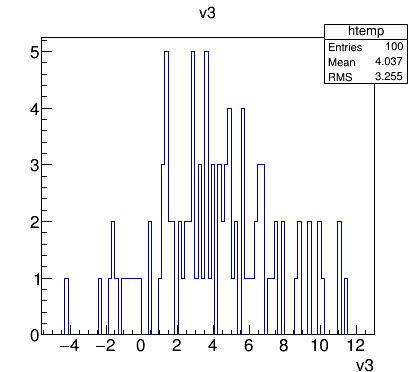 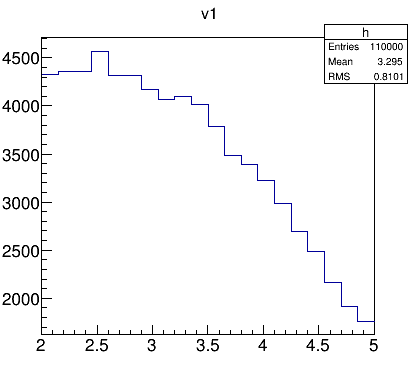 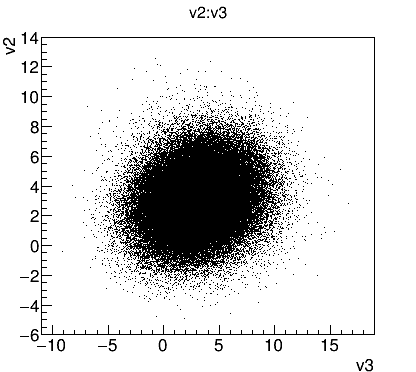 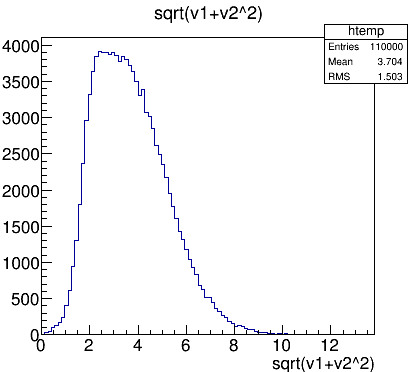 K. Götzen
PANDA Computing Workshop - Thailand
13
EVENT/PARTICLEGENERATORS
Important Particle Generators in PANDA
EvtGen (PndEvtGenDirect / simpleEvtGen)
Generate signal reactions or specific backgrounds

DPM - Dual Parton Model (PndDpmDirect / DPMGen)
Study p background reactions

FTF (PndFtfDirect / FTFGen)
Study p and A background reactions

Particle Gun (PndBoxGenerator)
Single tracks for acceptance, efficiency, resolution studies

Many others not discussed here
GiBuu, UrQmd, Fluka, Pythia,...
K. Götzen
PANDA Computing Workshop - Thailand
15
EvtGen - Properties
EvtGen - Generating specific signal/background reactions
Decayer rather than generator
Knows many actual particle properties (evt.pdl) and decays (DECAY.DEC)
Extendable with new decay models
Configuration of a well defined decay chain
noPhotos

Decay pbarpSystem
  1.0 	  J/psi pi+ pi-    PHSP;
Enddecay

Decay J/psi
  0.0597  e+  e-           VLL;
  0.0596  mu+ mu-          VLL;
Enddecay

End
K. Götzen
PANDA Computing Workshop - Thailand
16
EvtGen - Properties
EvtGen - Generating specific signal/background reactions
Decayer rather than generator
Knows many actual particle properties (evt.pdl) and decays (DECAY.DEC)
Extendable with new decay models
Configuration of a well defined decay chain
noPhotos

Decay pbarpSystem
  1.0 	  J/psi pi+ pi-    PHSP;
Enddecay

Decay J/psi
  0.0597  e+  e-           VLL;
  0.0596  mu+ mu-          VLL;
Enddecay

End
EvtGen switches;
Alias definitions
Decay definition
Decay Models
Decay fractions 
(autom. normalized)
End of decay file with <CR>
K. Götzen
PANDA Computing Workshop - Thailand
17
EvtGen - Particles and Decays
Knowledge base: particle list, decay table, decay models
evt.pdl
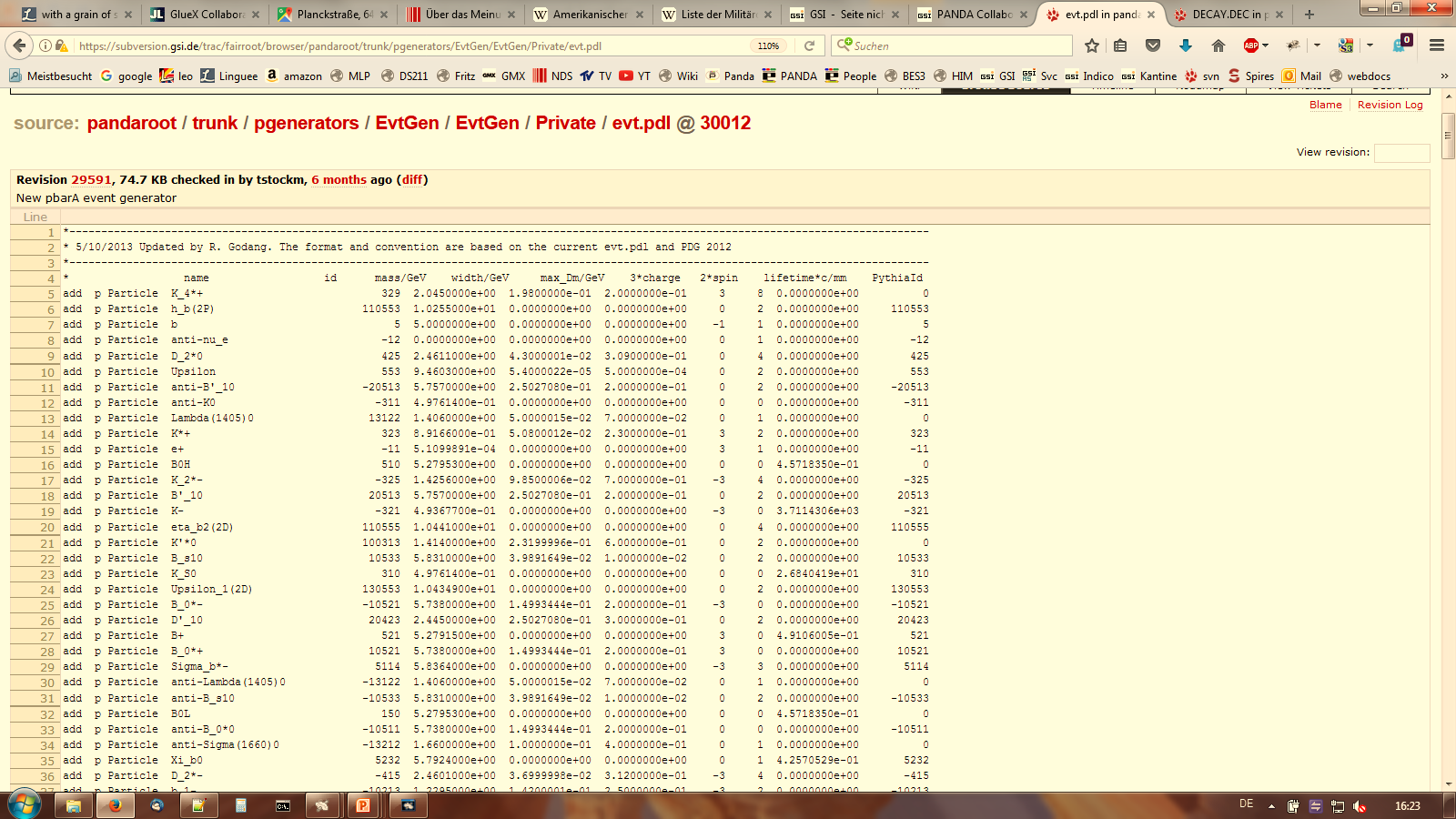 DECAY.DEC
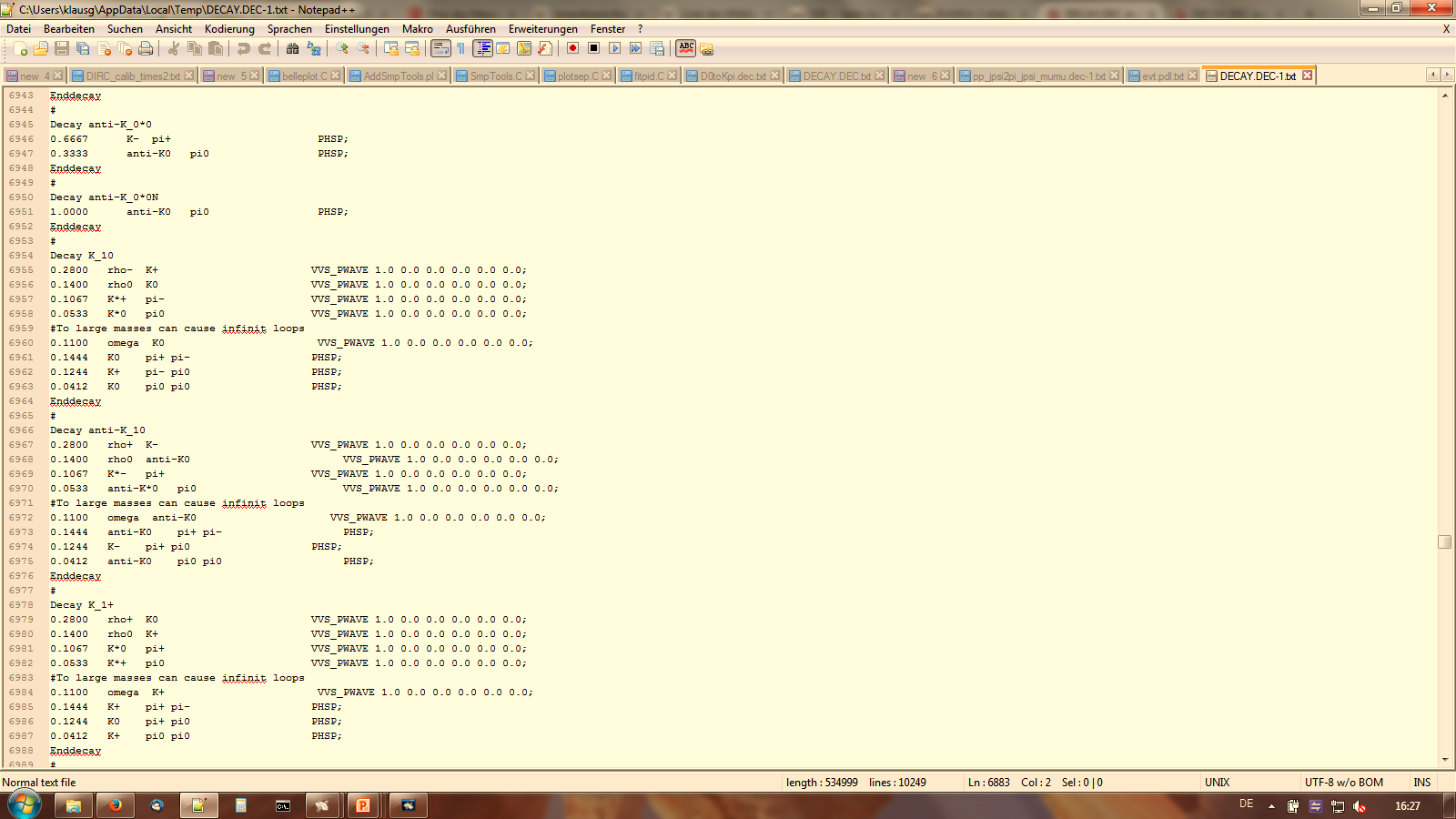 K. Götzen
PANDA Computing Workshop - Thailand
18
EvtGen - Aliases and Decay-Models
Alias   MyD0    D0
Alias   MyD0b   anti-D0
Decay pbarpSystem
  0.5   MyD0  anti-D0   PHSP;
  0.5   MyD0b  D0       PHSP;
Enddecay
Decay MyD0
  1.0   K- pi+ pi0      PHSP;
Enddecay
Decay MyD0b
  1.0   K+ pi- pi0      D_DALITZ;
Enddecay
End
Alias is copy of known particle
Decay not specified 
→ decay according to DECAY.DEC!
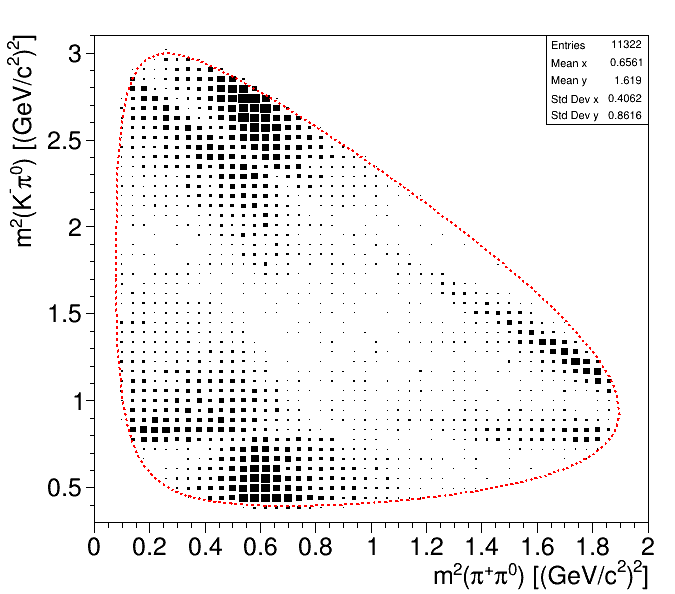 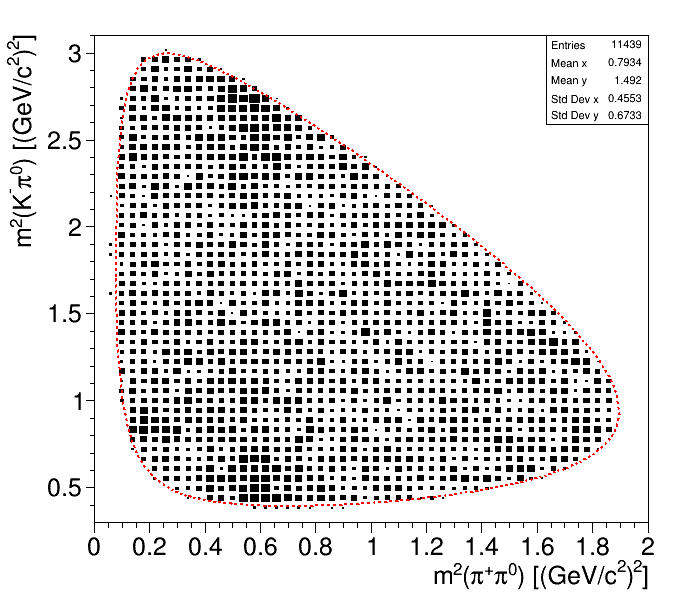 D_DALITZ
PHSP
K. Götzen
PANDA Computing Workshop - Thailand
19
EvtGen - CAVEAT: Long Living Particles
A word of warning ...
Definition of long-living (charged) particle decays of e.g. Ξ+ or Σ+ prevents proper simulation of interaction and curvature










Partial workaround:https://panda-wiki.gsi.de/foswiki/pub/Computing/Minutes02May2017/2.5.2017_teammeeting.pdf
EvtGen
Geant
p
p
π-
π-
Λ0
Λ0
π-
Ξ−
Ξ−
π-
interaction
& curvature
K. Götzen
PANDA Computing Workshop - Thailand
20
DPM (Dual Parton Model) - Studying Background
DPM - Generating generic background
Produces generic p reactions (simulates hadronization)
Study multiplicities, phsp coverage, background level
Roughly reproduces generic cross sections
Intermediate resonances (decay switchable)
No displacement for decaying long living resonances!
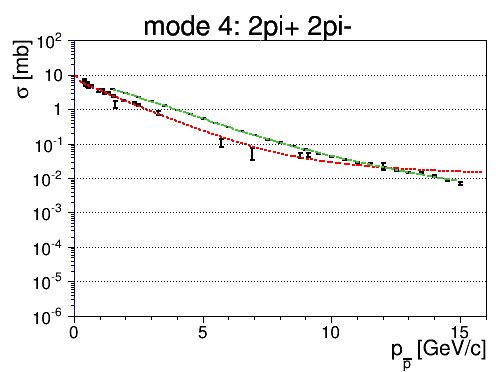 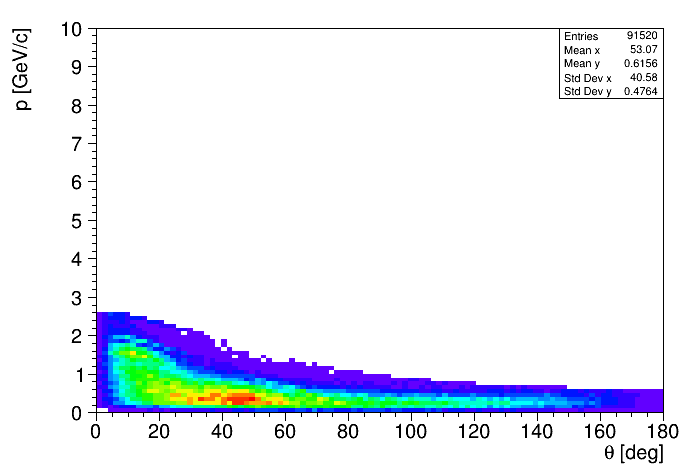 exp.
DPM
p = 2 GeV/c
K. Götzen
PANDA Computing Workshop - Thailand
21
DPM (Dual Parton Model) - Studying Background
DPM - Generating generic background
Produces generic p reactions (simulates hadronization)
Study multiplicities, phsp coverage, background level
Roughly reproduces generic cross sections
Intermediate resonances (decay switchable)
No displacement for decaying long living resonances!
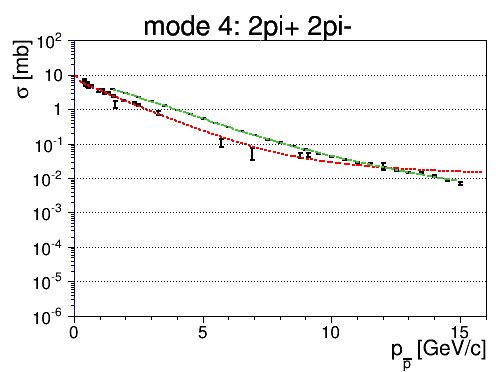 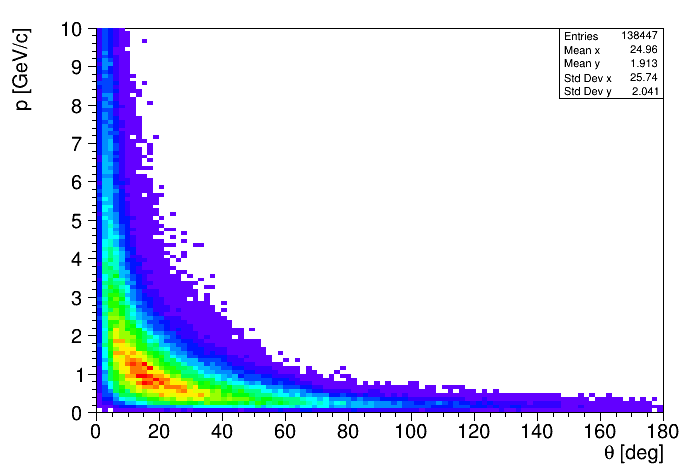 exp.
DPM
p = 15 GeV/c
K. Götzen
PANDA Computing Workshop - Thailand
22
FTF - Background with proton and nuclear targets
FTF - Generating generic background with p and A targets
Produces generic p/A reactions
As DPM: multiplicities, phsp coverage, background level
Intermediate resonances 
Compares reasonably to DPM
p
p / A
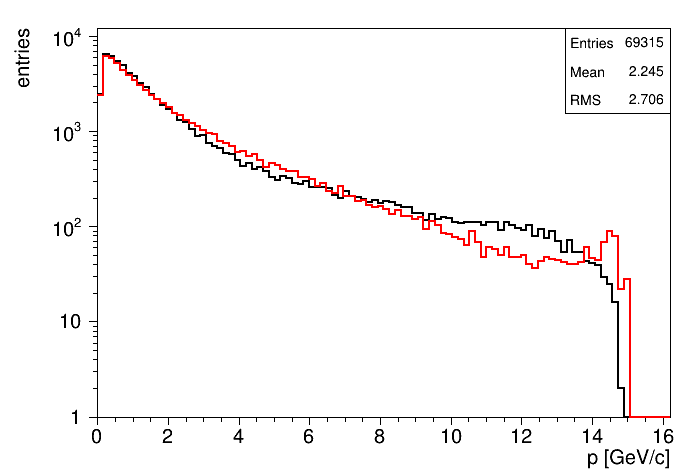 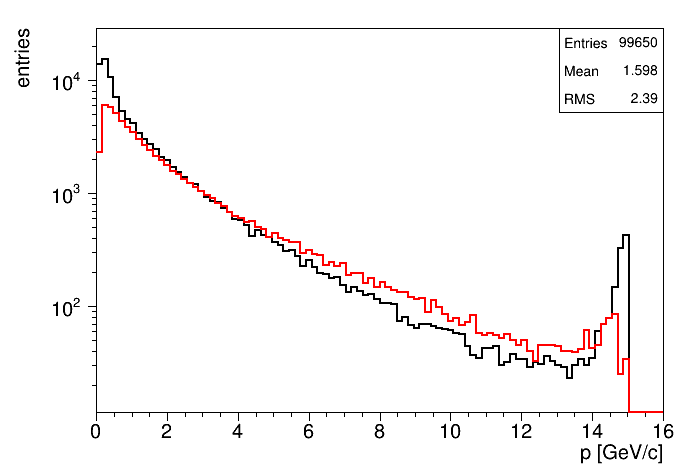 DPM (15GeV)
FTF (15GeV)
FTF C (15GeV)
FTF p (15GeV)
K. Götzen
PANDA Computing Workshop - Thailand
23
Insertion: Online p Cross Section DB
Estimating cross sections for particular final states→ https://panda.gsi.de/pbarx/
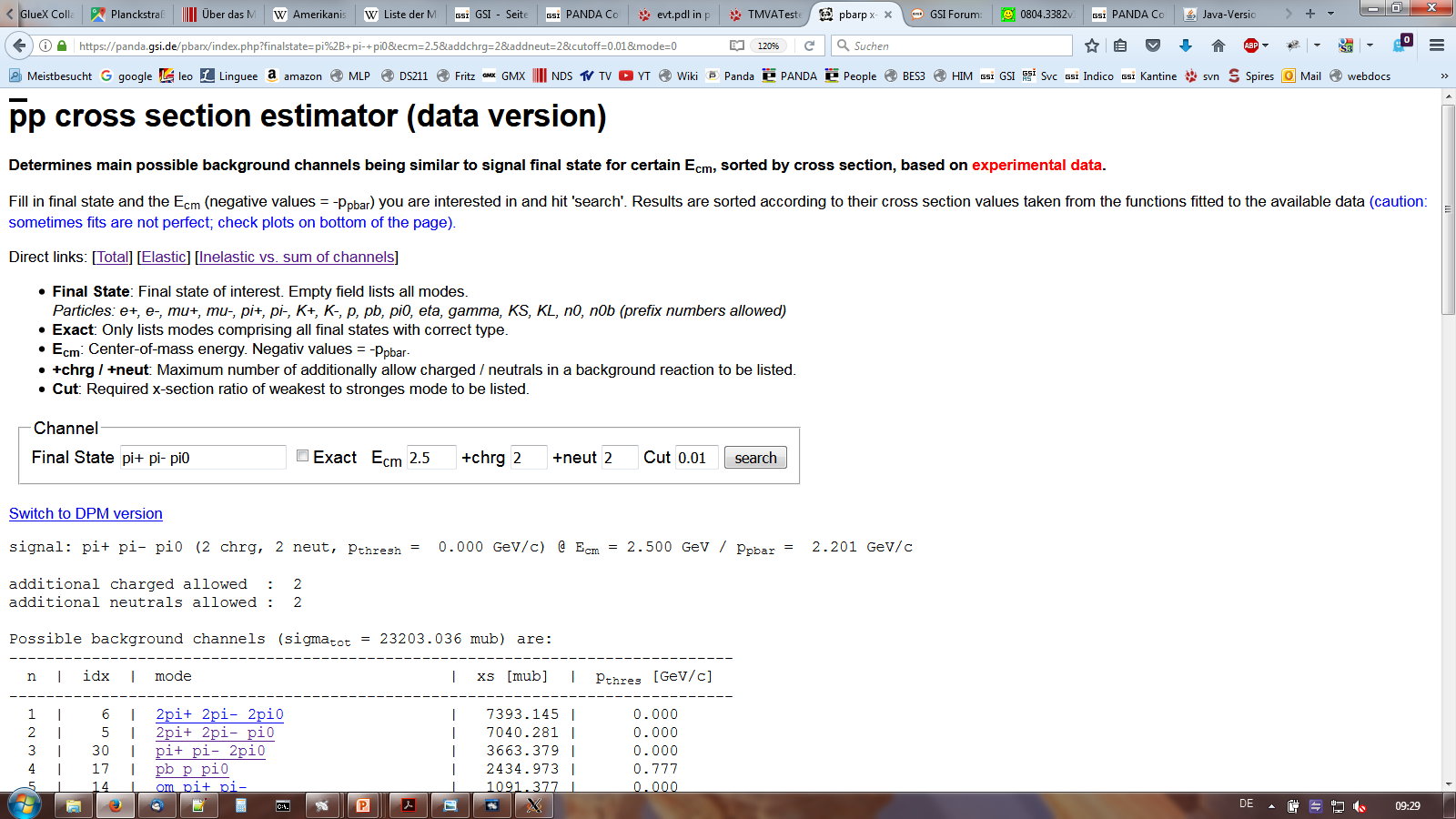 K. Götzen
PANDA Computing Workshop - Thailand
24
Insertion: Online p Cross Section DB
Estimating cross sections for particular final states→ https://panda.gsi.de/pbarx/
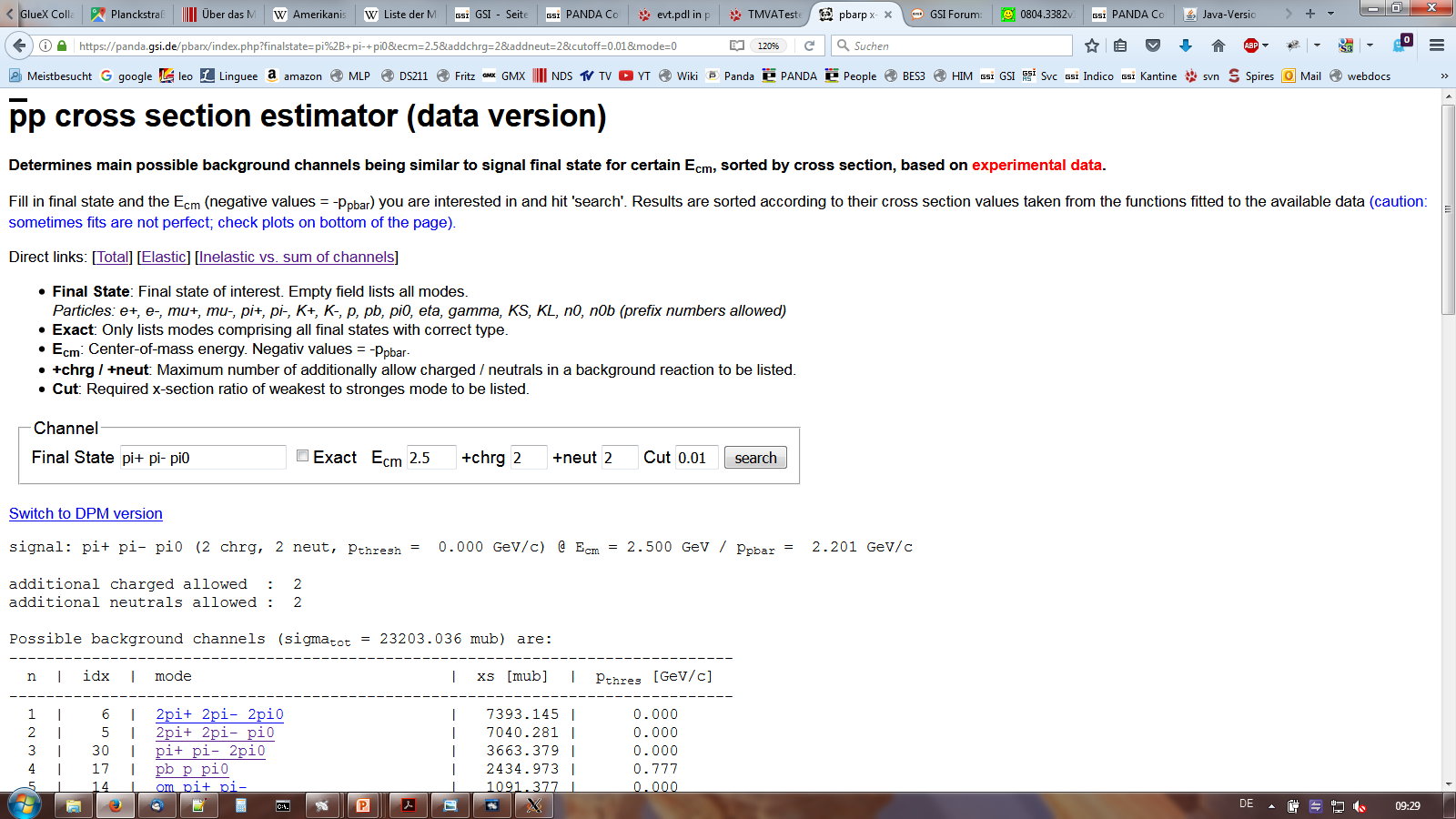 final state
Ecm
additional particles allowed
x-sections at that
cm energy
K. Götzen
PANDA Computing Workshop - Thailand
25
Insertion: Online p Cross Section DB
Estimating cross sections for particular final states→ https://panda.gsi.de/pbarx/
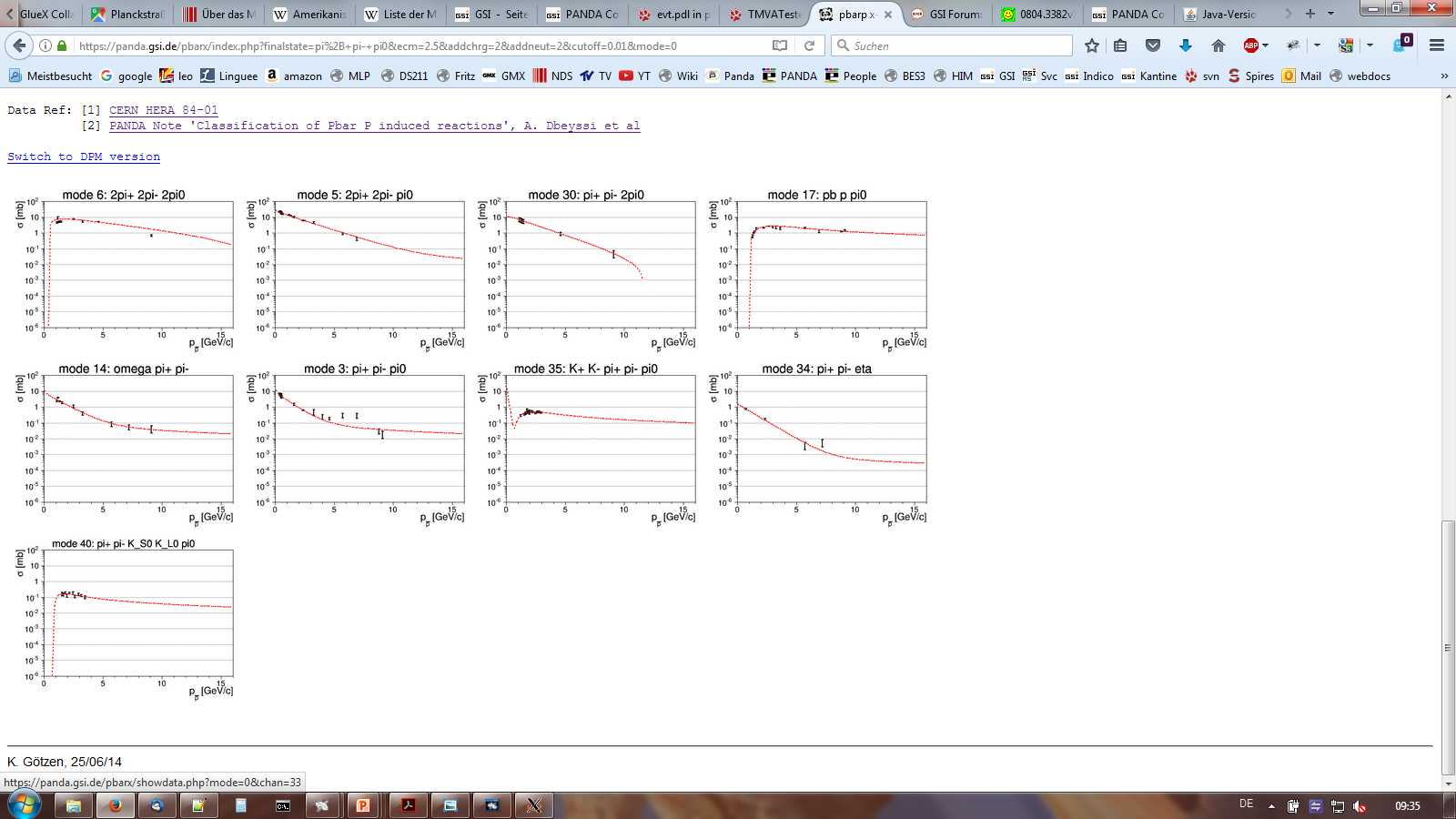 K. Götzen
PANDA Computing Workshop - Thailand
26
Insertion: Online p Cross Section DB
Estimating cross sections for particular final states→ https://panda.gsi.de/pbarx/
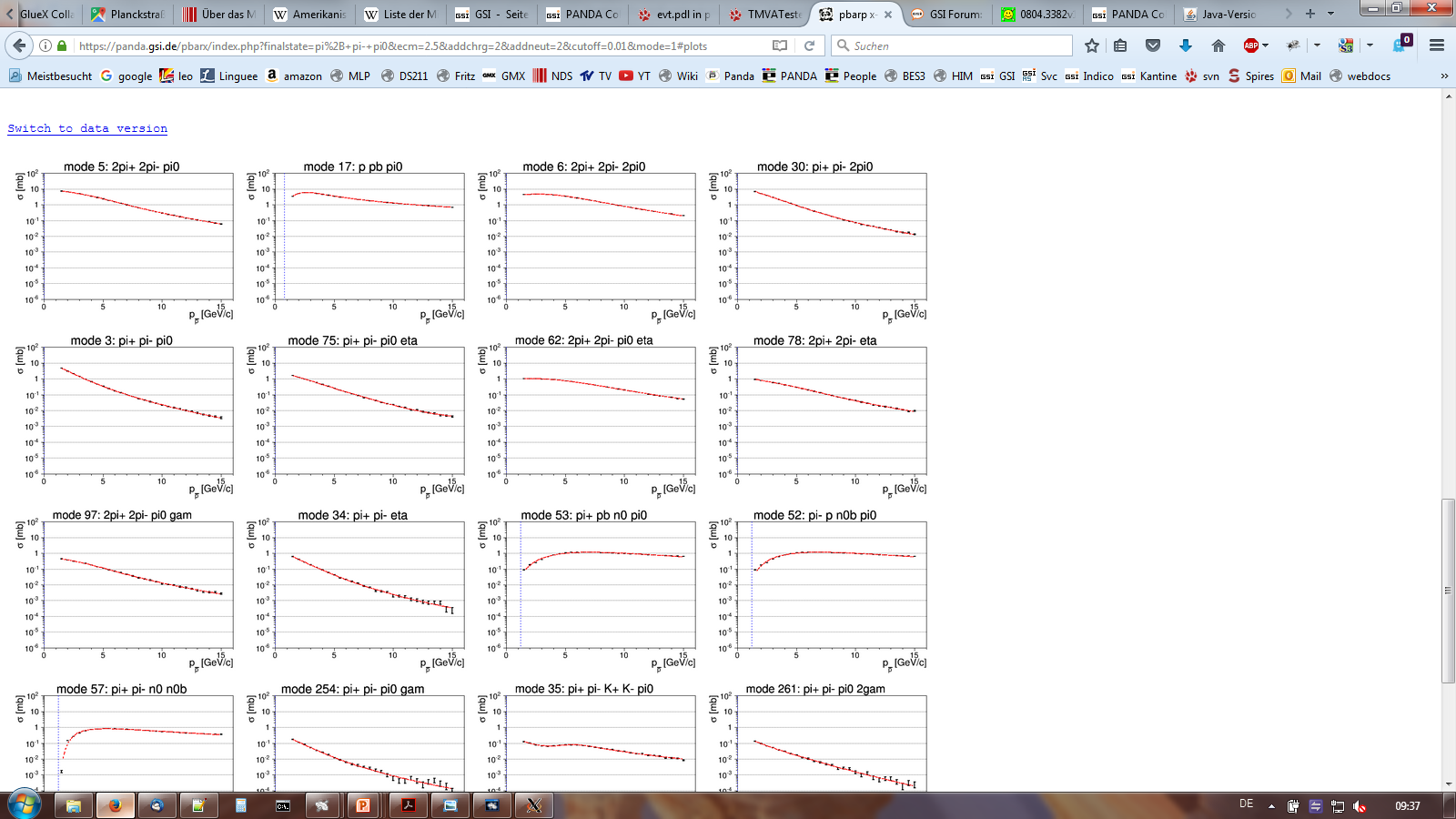 K. Götzen
PANDA Computing Workshop - Thailand
27
Insertion: Online p Cross Section DB
Example: Search for glue ball G → K+ K- γ @ 3.1 GeV (J/ψ energy)
Possible backgrounds: π+π−π0, π+π−2π0, 2π+2π−π0, 2π+2π−2π0,...
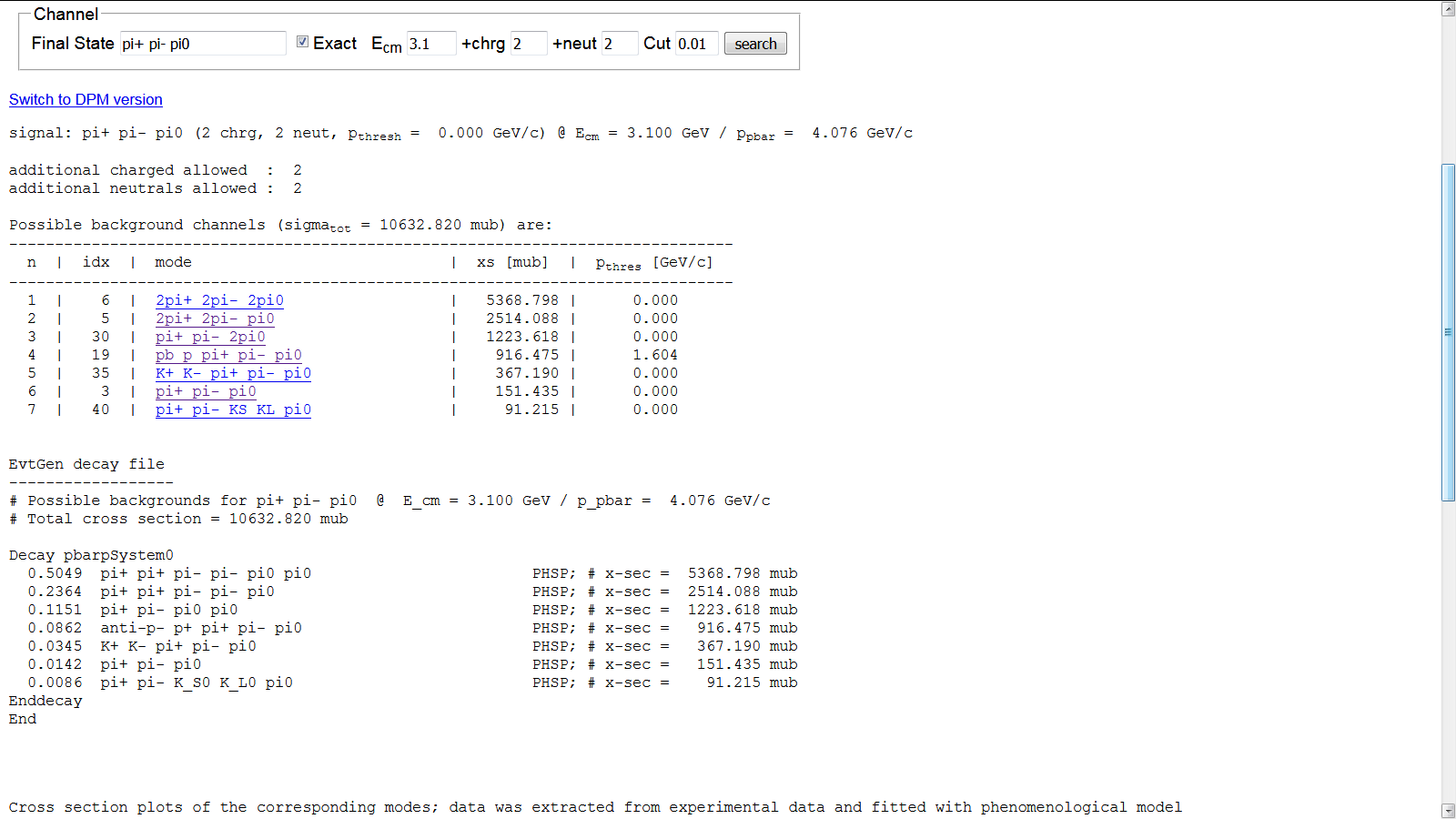 K. Götzen
PANDA Computing Workshop - Thailand
28
Insertion 2: Number of Events to Simulate
Signal channel with decays involving BRi (product = fBR)
Simulate S0 signal and B0 background events

Question: What is good choice for S0 and B0?
S0 depends on desired relative efficiency uncertainty ΔεS,rel
B0 → input: σS, σB, εS, BRi, desired ΔB/B<Δrel and Sd/Bd>r in data


Example: σS=100nb, σB=10mb, εS=20%, fBR=2%, Δrel=10%, r=3→ B0 > 7.5 · 109 events, bkg suppression εB < 1.33 · 10−8
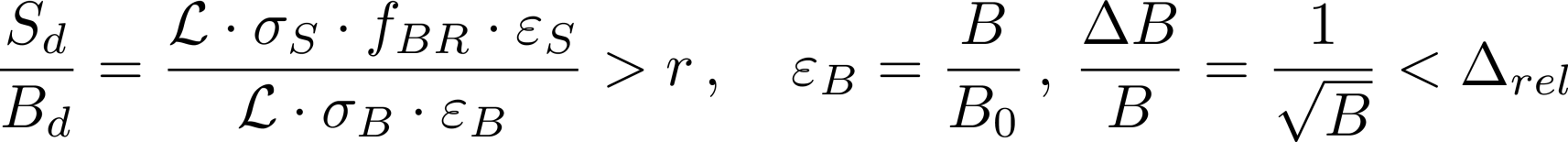 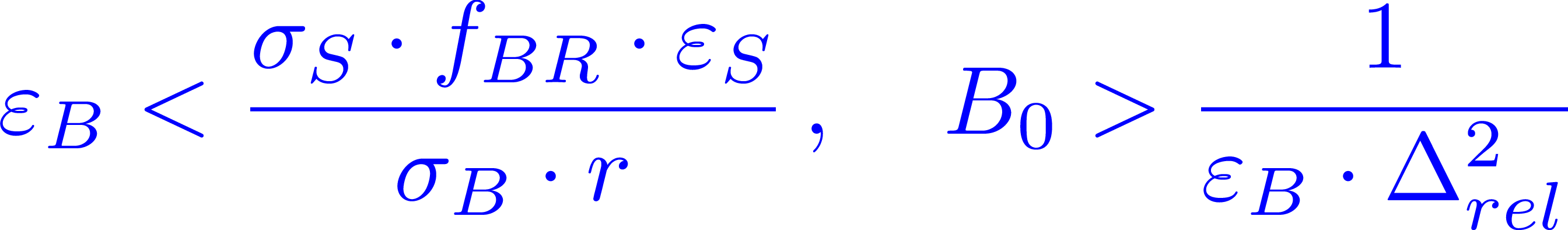 K. Götzen
PANDA Computing Workshop - Thailand
29
Box Generator - The Particle Gun
Box Generator - Acceptance and resolution studies
Single particles of defined species and multiplicity
Setting ranges in p, pt, θ, cos(θ), φ, y, η
Setting fixed arbitrary origin or from box volume
uniform θ
uniform cos(θ)
p, θ - range, fixed φ
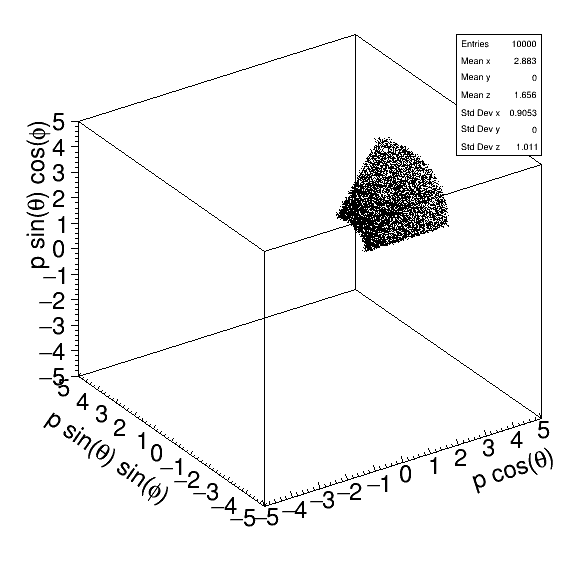 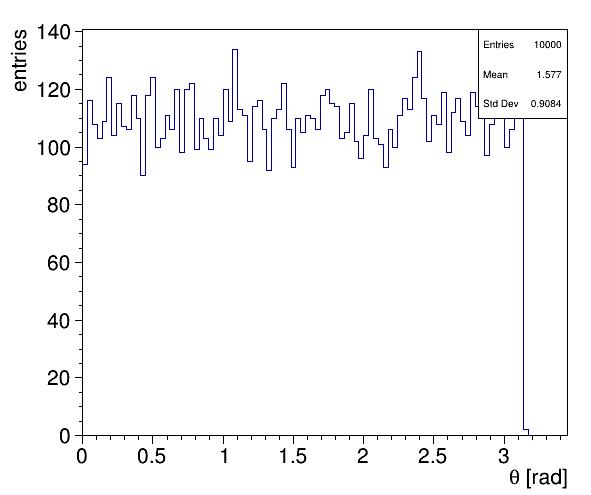 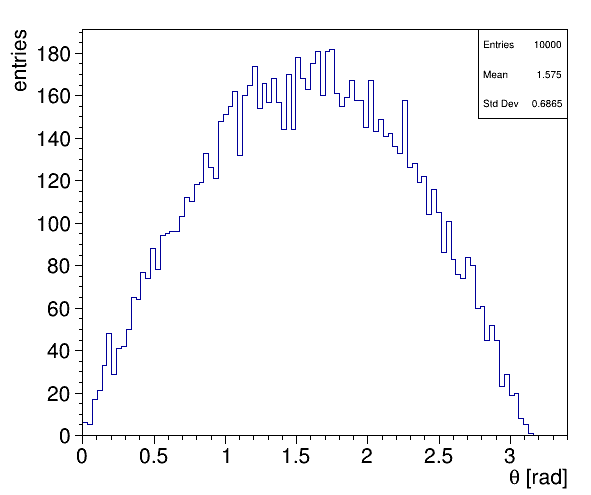 K. Götzen
PANDA Computing Workshop - Thailand
30
Box Generator - The Particle Gun
Box Generator - Acceptance and resolution studies
Single particles of defined species and multiplicity
Setting ranges in p, pt, θ, cos(θ), φ, y, η
Setting fixed arbitrary origin or from box volume
uniform θ
uniform cos(θ)
p, θ - range, fixed φ
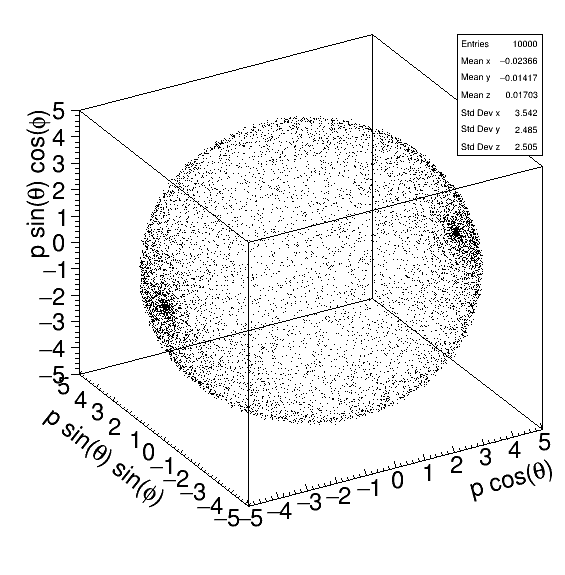 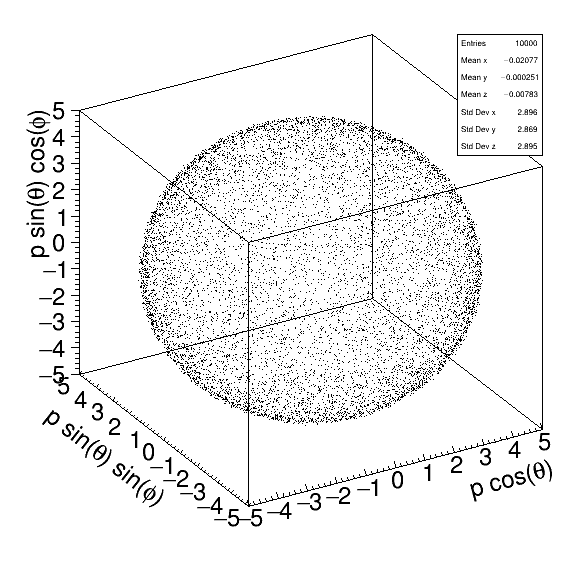 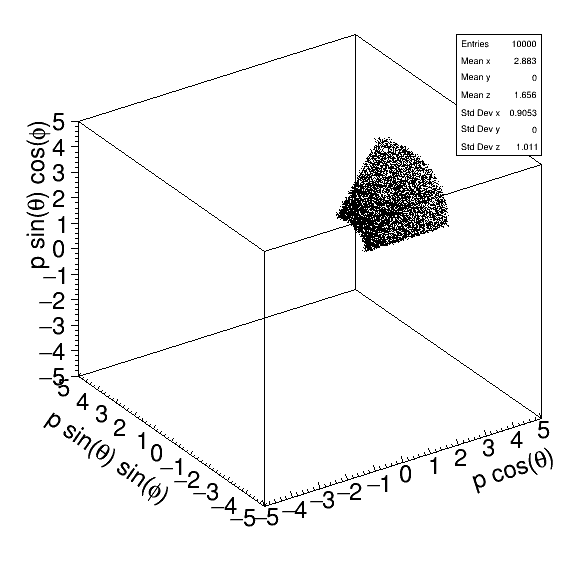 K. Götzen
PANDA Computing Workshop - Thailand
31
GENERATION ANDSIMULATION
Generation and Simulation
Three levels of studying particle distrib. with different purpose

Stand-alone usage of generators (EvtGen, DPM, FTF)
Study undistorted true distributions
Principle phase space/multiplicity considerations

Fast Simulation
Simplified effective simulation of acceptance & resolution
High speed, easy configurable for physics/detector performance

Full Simulation
Full Geant featured microscopic particle transport
Realistic digis and reconstruction simulation
K. Götzen
PANDA Computing Workshop - Thailand
33
EvtGen - Stand-alone Usage
Stand-alone executable: build/bin/simpleEvtGen(RO)
ASCII (simpleEvtGen) or ROOT (simpleEvtGenRO) output
Needs links/copies of evt.pdl and DECAY.DEC to directory
Call w/o parameter prints help text
build/bin > ./simpleEvtGenRO

USAGE: 
simpleEvtGen <particle> <dec-file> <# events> <pbar-mom/cms-energy> <rand seed> <A_Target>

  <particle>  = particle type to decay, e.g. 'eta_c', 'pbarpSystem' etc.
  <dec-file>  = EvtGen decay file (.DEC) to use; see directory 'test' for examples
  <# events>  = number of events to produce; default value = 10
  <pbar-mom>  = (>0) momentum of the pbar beam; (<0) negativ cms energy;                  default value = mass of <particle>, mandatory, when <particle> = pbarpSystem
  <rand seed> = random seed for TRandom3. Value < 0 = use default random gen.; default = -1
  <A_Target>  = target nucleus mass number; mandatory when <particle> = 'pbarASystem'

build/bin > ./simpleEvtGenRO pbarpSystem Jpsi2pi.dec 1000 7.0
...
build/bin > root -l evtOutput.root 
root [0] .ls 
TFile**         evtOutput.root
 TFile*         evtOutput.root
  KEY: TTree    ntp;1   ntp
K. Götzen
PANDA Computing Workshop - Thailand
34
EvtGen - ROOT Output
Contents of the output TTree are event based arrays with








Array indices according order in decay file configuration
For first example 
0 = pbarpSystem, 1 = J/psi, 2 = pi+, 3 = pi-, 4 = mu+,...
arrays
DL[0]
DF[1]
DF[0]
build/bin > root -l evtOutput.root 
root [0] ntp->Draw("m[1]") // plots generated mass distribution of J/psi
K. Götzen
PANDA Computing Workshop - Thailand
35
EvtGen - ROOT Output
Contents of the output TTree are event based arrays with








Array indices according order in decay file configuration
For first example 
0 = pbarpSystem, 1 = J/psi, 2 = pi+, 3 = pi-, 4 = mu+,...
arrays
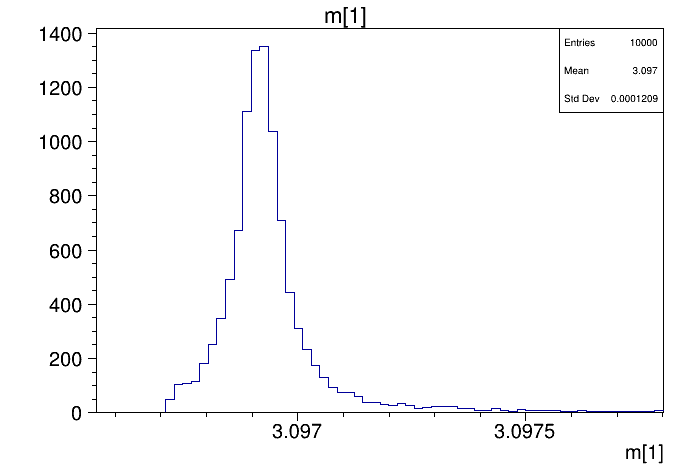 DL[0]
DF[1]
DF[0]
build/bin > root -l evtOutput.root 
root [0] ntp->Draw("m[1]") // plots generated mass distribution of J/psi
K. Götzen
PANDA Computing Workshop - Thailand
36
DPM - Stand-alone Usage
Stand-alone executable: build/bin/DPMGen

Input parameters: 
Random seed
Beam momentum (for PANDA: 1.5 ... 15 GeV/c)
Mode (0 = inelastic, 1 = inel. + elastic, 2 = elastic)
Un/stable settings (e.g. '111  0' lets π0 be decayed by DPM)
Number of events 

Output:
ROOT file containing TTree 'data' with TParticles
K. Götzen
PANDA Computing Workshop - Thailand
37
DPM - ROOT Output
Relevant (and filled) information in ROOT output






No mother-daughter relations stored
arrays
build/bin > ./DPMGen 
Give as seed a large float number (eg. 123456.): 23
 Enter  P_lab(GeV/c), 15
 Enter  Elastic : 0., 1. or 2.
0
Enter:  particle PDGcode and status
   (for example -- Pi0 unstable:  111  0), To go to event generation, Enter:  0  0
0 0
 Enter  N_Events 30000

build/bin > root -l Background-micro.root 
root [0] data->Draw("fCalcMass","fabs(fPdgCode)==3122")
K. Götzen
PANDA Computing Workshop - Thailand
38
DPM - ROOT Output
Relevant (and filled) information in ROOT output






No mother-daughter relations stored
arrays
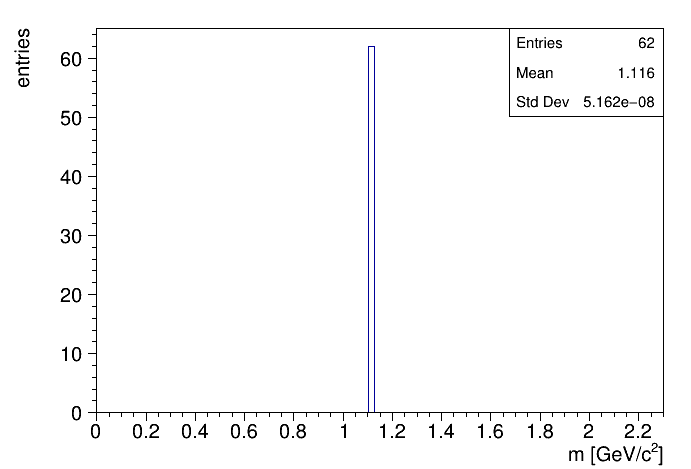 build/bin > ./DPMGen 
Give as seed a large float number (eg. 123456.): 23
 Enter  P_lab(GeV/c), 15
 Enter  Elastic : 0., 1. or 2.
0
Enter:  particle PDGcode and status
   (for example -- Pi0 unstable:  111  0), To go to event generation, Enter:  0  0
0 0
 Enter  N_Events 30000

build/bin > root -l Background-micro.root 
root [0] data->Draw("fCalcMass","fabs(fPdgCode)==3122")
K. Götzen
PANDA Computing Workshop - Thailand
39
Fast Simulations - Motivation
Instead of microscopic simulation with Geant propagation
Effective smearing and rejetion of generator particles

Purpose: Study of
Reaction kinematics
Detector configurations

Simulate large number of events in short time
Well controlable to anticipate future detector performance
Same analysis code as for full simulation and reconstruction

Goal is not necessarily to imitate current full simulation performance, in particular where this is not yet final
K. Götzen
PANDA Computing Workshop - Thailand
40
FastSim - Concept
Generator Particle P
Detector 1
Detector 2
Detector n
...
...
Response 1 for P
Response 2 for P
Response n for P
Modify/Reject/Add info to P according to total response
reject
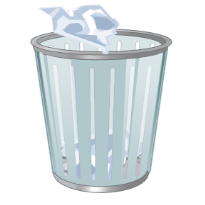 add
Reco Particle P'
Secondaries for P'
K. Götzen
PANDA Computing Workshop - Thailand
41
FastSim - Acceptance Modelling
Spatial acceptance typically defined by polar θ range from IP
Different trackers or EMCs should not overlap!
Barrel DRC
EMC Barrel
Disc DRC
Central Tracking
(STT + MVD)
EMC BwdCap
Fwd
Tracker
IP
STT + GEM
EMC FwdCap
Just for illustration
Not complete!
K. Götzen
PANDA Computing Workshop - Thailand
42
FastSim - Detector Modules
Target Spectrometer
Forward Spectrometer
STT
STT + MVD + GEM
Fwd TS
TRK
STT + MVD
MVD + GEM
MVD Vtx
EMC Fwd
EMC Barrel
EMC FS
EMC
EMC Bwd
EMC FS PID
DIRC PID
EMC Barrel
STT PID
PID
EMC Fwd
MVD PID
DISC PID
RICH PID
MUO FS PID
EMC Bwd
MUO PID
K. Götzen
PANDA Computing Workshop - Thailand
43
FastSim - Detector Parameters/Response
Detector parameters
Global detection efficiency ε
Spatial acceptance in θ (sometimes φ)
Kinematic acceptance (pmin, pt,min, Emin, ...)
Resolutions: dp/p, dE/E, dt/t, dθ, dφ, vertex
Detector specific parameters (geometry, # layers, granularity,...)
Detector responses
Accept/reject particle (no or pure PID response  → rejection)
Current resolution dp/p, dE/E, dt/t, dθ, dφ, vertex
PID probabilities (Pe, Pμ, Pπ, PK, Pp)
Raw PID information (EEMC, θC, dE/dx, Liron, ...)
Total response 
created from individual responses + applied to particle
K. Götzen
PANDA Computing Workshop - Thailand
44
FastSim - Free Detector Configuration
→ Simple change of detector parameters on macro level
fSim->AddDetector("ScSttAlone",  
      "thtMin=145.0 thtMax=159.5 ptmin=0.1 pRes=0.04 thtRes=0.006 phiRes=0.007 efficiency=0.25" );	
fSim->AddDetector("ScSttMvd",
      "thtMin=20.9  thtMax=145.0 ptmin=0.1 pRes=0.02 thtRes=0.001 phiRes=0.001 efficiency=0.85" );

fSim->AddDetector("ScSttMvdGem", 
      "thtMin=7.8   thtMax=20.9  ptmin=0.1 pRes=0.02 thtRes=0.001 phiRes=0.001 efficiency=0.85" );

fSim->AddDetector("ScMvdGem",
      "thtMin=5.0   thtMax=7.8   ptmin=0.1 pRes=0.03 thtRes=0.001 phiRes=0.001 efficiency=0.60" );
...

fSim->AddDetector("EmcFwCap",  "thtMin=10.0  thtMax=22.0  Emin=0.01 dist=2.5" );
fSim->AddDetector("EmcBarrel", "thtMin=22.0  thtMax=142.0 Emin=0.01 barrelRadius=0.5" );
fSim->AddDetector("EmcBwCap",  "thtMin=142.0 thtMax=160.0 Emin=0.01 dist=0.7" );
...

fSim->AddDetector("DrcBarrel", "thtMin=22.0 thtMax=140.0 dthtc=0.01 nPhotMin=5 effNPhotons=0.075" );
fSim->AddDetector("DrcDisc",   "thtMin=5.0  thtMax=22.0  dthtc=0.01 nPhotMin=5 effNPhotons=0.075" );
...
K. Götzen
PANDA Computing Workshop - Thailand
45
Running Fast Simulation
Macro tutorials/thailand2017/tut_fastsim.C
Creates same output format as Full Simulation
> root -l -b -q 'tut_fastsim.C(1000,"signal","pp_jpsi.dec", 7.0, "pbarpSystem")'

> root -l signal_fast.root

root [0]
Attaching file signal_fast.root as _file0...
(TFile *) 0x385f240
root [1] .ls
TFile**         signal_fast.root
 TFile*         signal_fast.root
  KEY: TFolder  cbmroot;1       Main Folder
  KEY: TList    BranchList;1    Doubly linked list
  KEY: TList    TimeBasedBranchList;1   Doubly linked list
  KEY: FairFileHeader   FileHeader;1
  KEY: TTree    cbmsim;1        /cbmroot

root [1] TBrowser b
K. Götzen
PANDA Computing Workshop - Thailand
46
Running Fast Simulation
Macro tutorials/thailand2017/tut_fastsim.C
Creates same output format as Full Simulation
> root -l -b -q 'tut_fastsim.C(1000,"signal","pp_jpsi.dec", 7.0, "pbarpSystem")'

> root -l signal_fast.root

root [0]
Attaching file signal_fast.root as _file0...
(TFile *) 0x385f240
root [1] .ls
TFile**         signal_fast.root
 TFile*         signal_fast.root
  KEY: TFolder  cbmroot;1       Main Folder
  KEY: TList    BranchList;1    Doubly linked list
  KEY: TList    TimeBasedBranchList;1   Doubly linked list
  KEY: FairFileHeader   FileHeader;1
  KEY: TTree    cbmsim;1        /cbmroot

root [1] TBrowser b
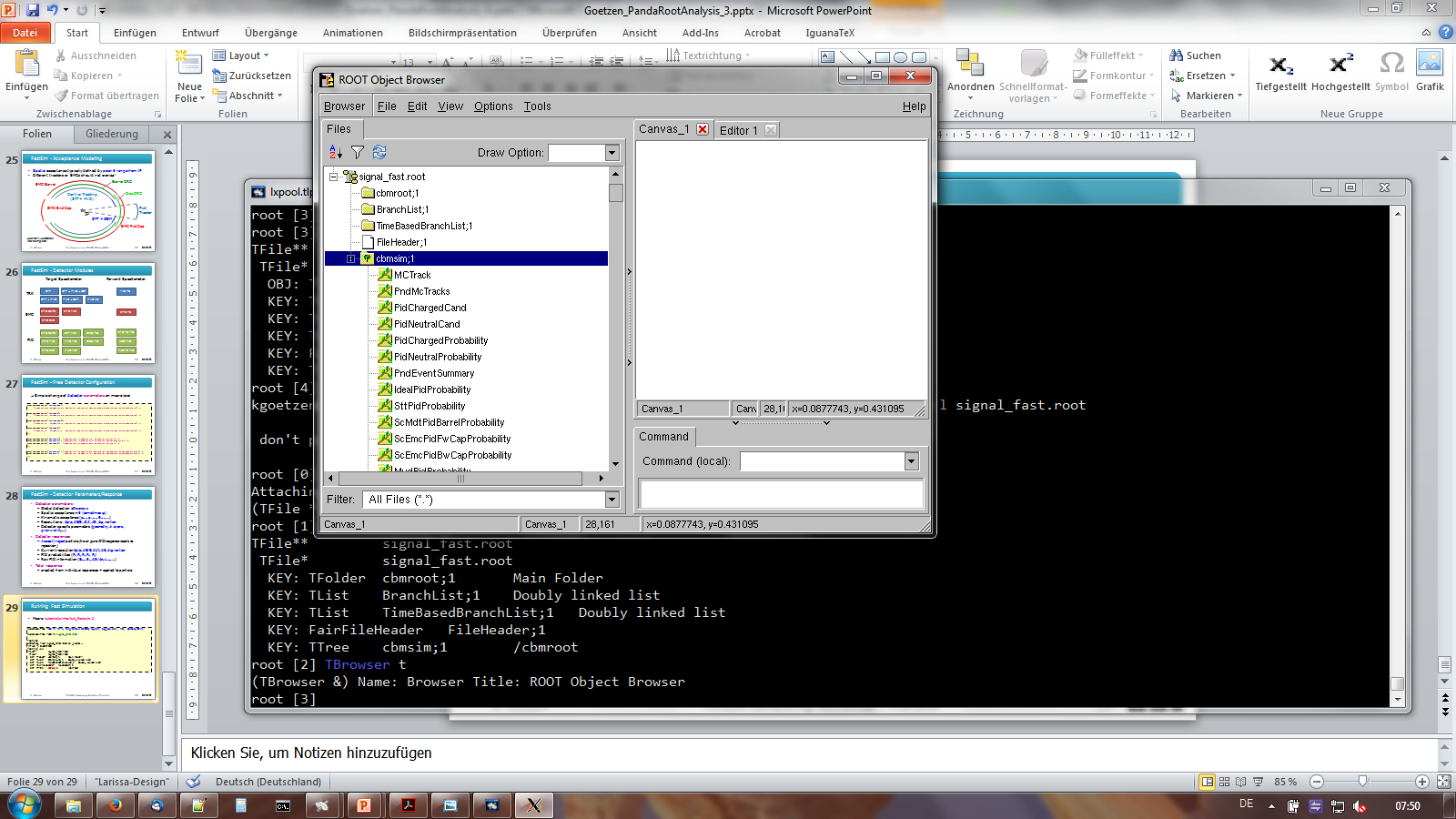 MC info
Reco cands
Event 
& PID 
info
K. Götzen
PANDA Computing Workshop - Thailand
47
EXERCISES
Exercises Preparations
Preparation/hints in tutorials/thailand2017/README
To use the event generators stand-alone, do:cd $VMCWORKDIR/tutorials/thailand2017. ./prep_generators 

This creates some links and copies files to ./generators






Change to ./generators to run them
mkdir generators
ln -s $FAIRLIBDIR/../bin/simpleEvtGenRO generators/
ln -s $FAIRLIBDIR/../bin/DPMGen generators/
ln -s $FAIRLIBDIR/../bin/FTFGen generators/
cp $VMCWORKDIR/pgenerators/EvtGen/EvtGen/Private/evt.pdl generators/
cp $VMCWORKDIR/pgenerators/EvtGen/EvtGen/Private/DECAY.DEC generators/
cp $VMCWORKDIR/pgenerators/FtfEvtGen/Pbar*.mac generators/
K. Götzen
PANDA Computing Workshop - Thailand
49
Exercises Suggestions
Rho Tutorial website:http://panda-wiki.gsi.de/cgi-bin/view/Computing/PandaRootRhoTutorial
Take a look to tutorials/thailand2017/READMEExercises: #7 - #9

Write decay file for an arbitrary channel (or use existing)
Generate some stand-alone EvtGen events
Generate some background events with DPM at same energy
Compare momentum distributions of final states
Run FastSimulation with same inputs
Compare stand-alone and fast simulation output
K. Götzen
PANDA Computing Workshop - Thailand
50
Exercises Preparation
Preparation/hints in tutorials/thailand2017/README
To have some data for tutorial macros, do one of the followinga) . ./tut_runall.sh 1000   # sim/reco 1000 events pbarp -> J/psi pi+ pi- b) cp data/signal_p*root .  # preproduced default data
Macros named 'tut_ana...C' are stubs and should be completed by you. 

At places marked with ' #### EXERCISE: ...' some code needs to be added; Run macros (default or different input data) with    > root -l tut_ana...C                # signal_pid.root, signal_par.root   > root -l 'tut_ana...C(0,"mydata")'  # mydata_pid.root, mydata_par.root

If getting stuck, sample solutions are in the subfolder 'solution'Run solution macros directly (default or different input data) with    > root -l solution/tut_ana...C> root -l 'solution/tut_ana...C(0,"mydata")'
K. Götzen
PANDA Computing Workshop - Thailand
51